Dansk Biomethanol aps
Farmers Gasoline
Lt September 2013
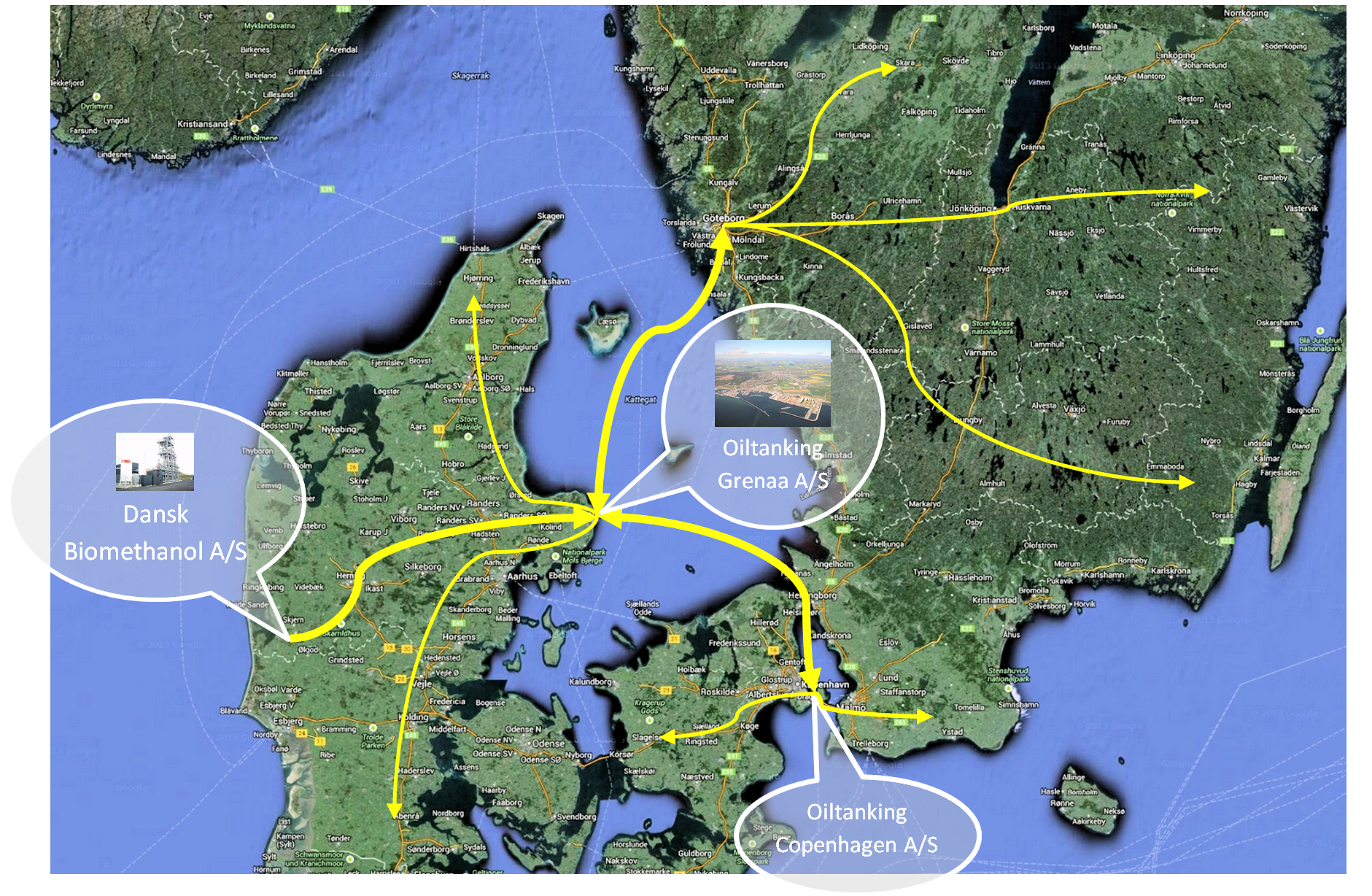 Distribution
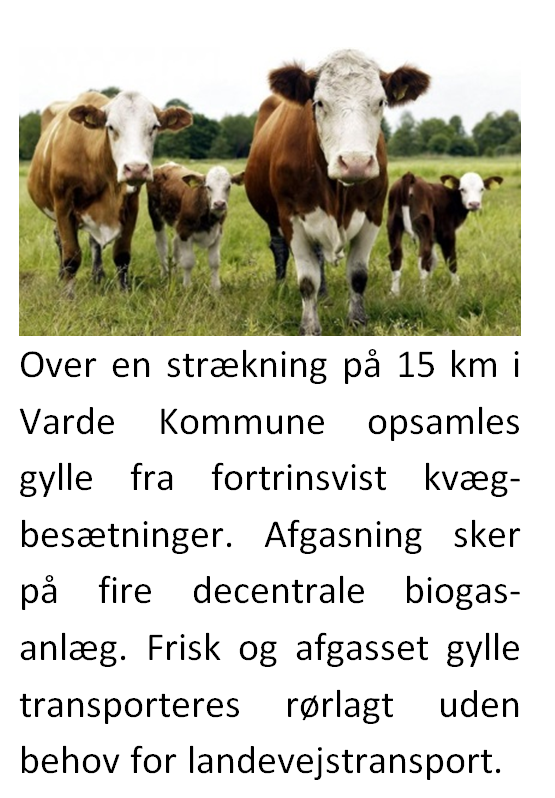 Råvarer
De tekniske anlæg etableres af et EPC-konsortium af Combigas aps, Agro Industries A/S og Rambøll Danmark A/S under en Engineering, Procurement and Construction (EPC) kontrakt.
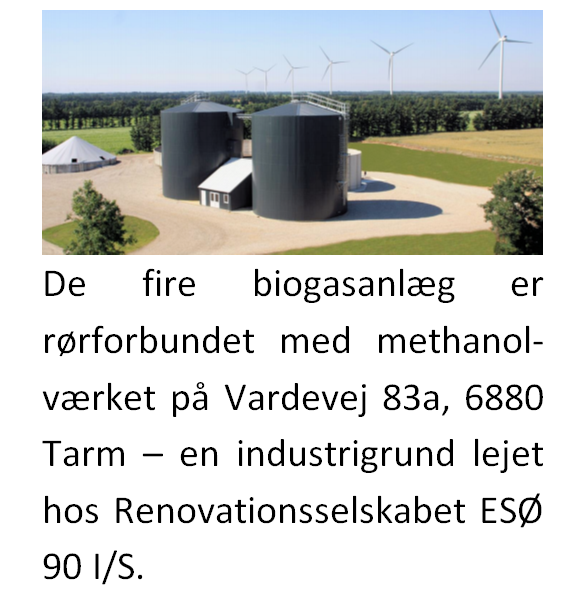 Produktion
De tekniske anlæg drives af Biofuel Operation A/S stiftet af Combigas aps, Agro Industries A/S og Foodjob Danmark aps under en mangeårig Management and Operation and Maintenance (O&M) kontrakt.
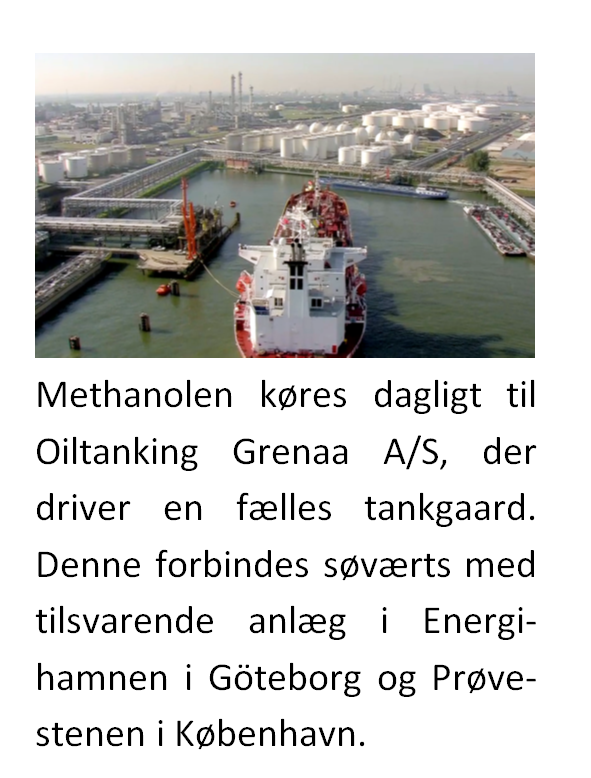 Distribution
Herfra distribueres methanol og motorbrændstof af Biofuel Trading A/S under en Sales and Marketing Outsourcing Agreement. Nævnte selskaber under stiftelse drives af Oil­tanking GmbH og et olie­selskab.
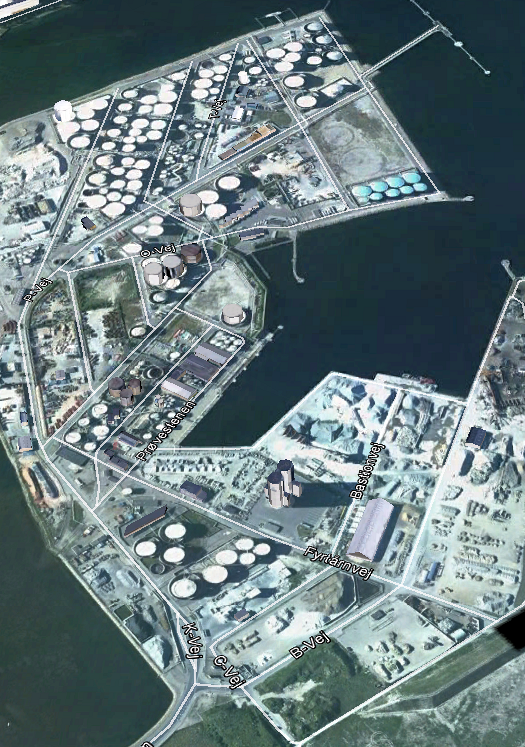 Prøvestenen
Oiltanking Copenhagen A/S
PrøvestenenS-vej 4 2300 Copenhagen
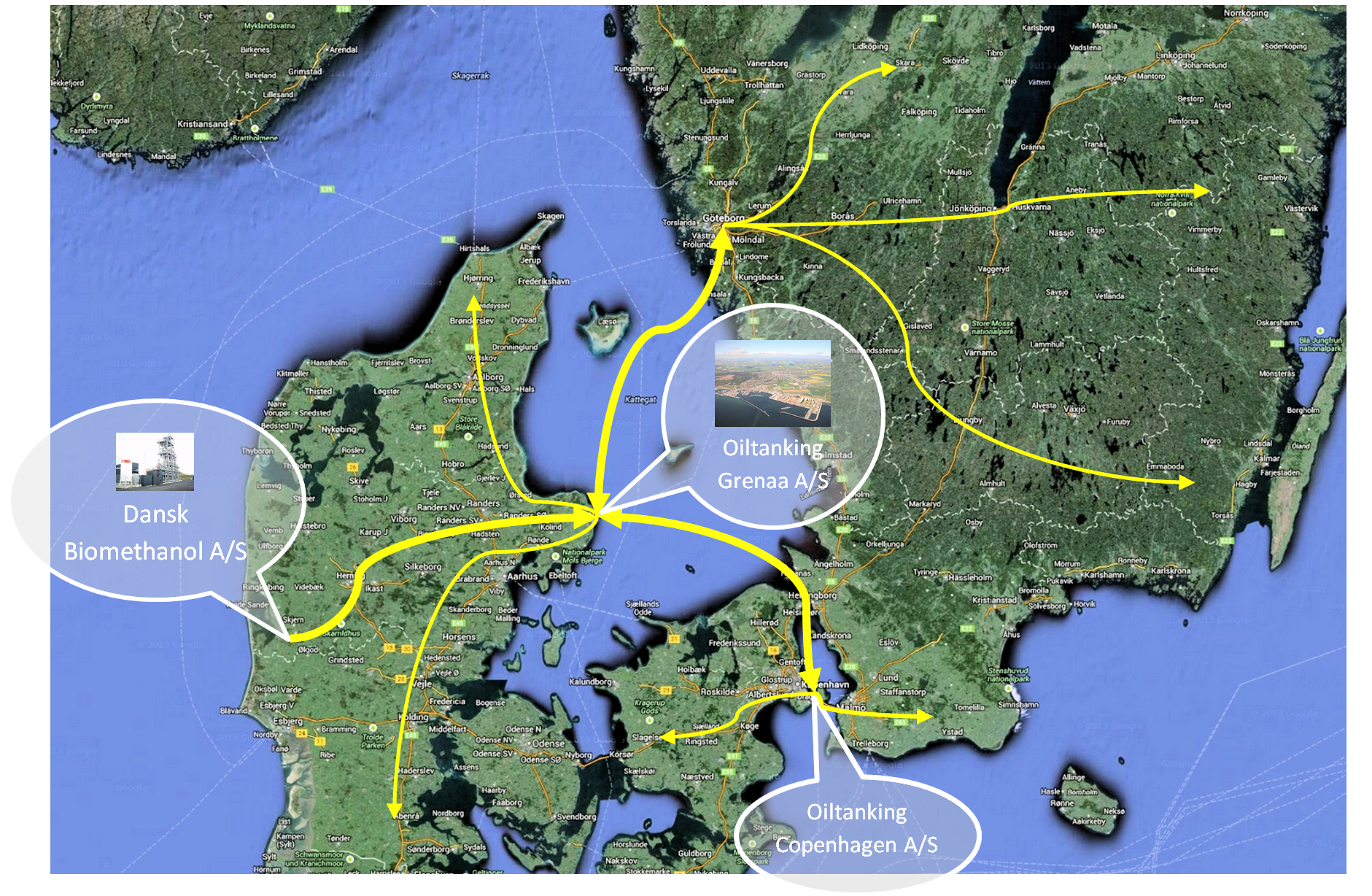 Distribution
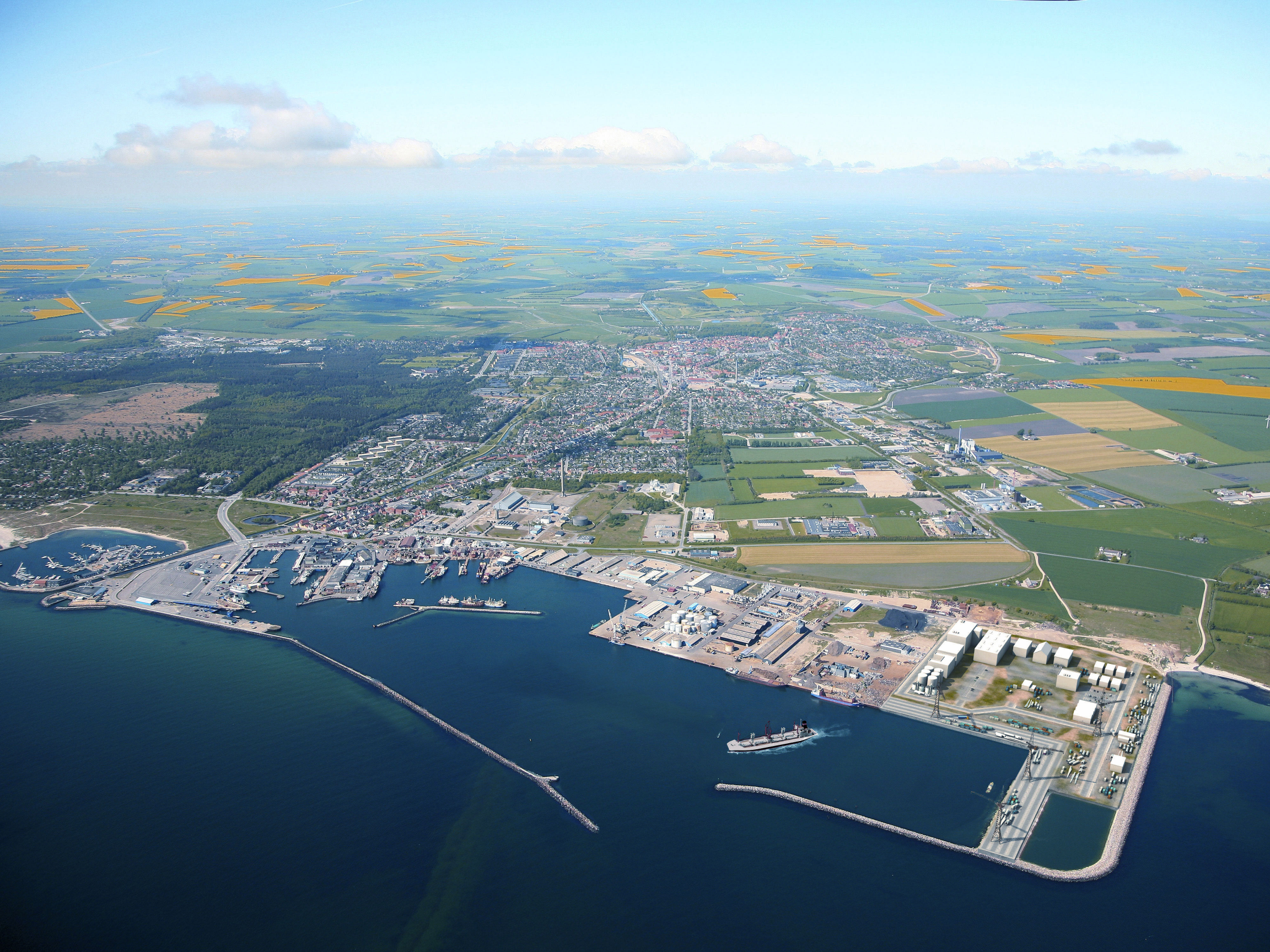 Grenaa
Markedet
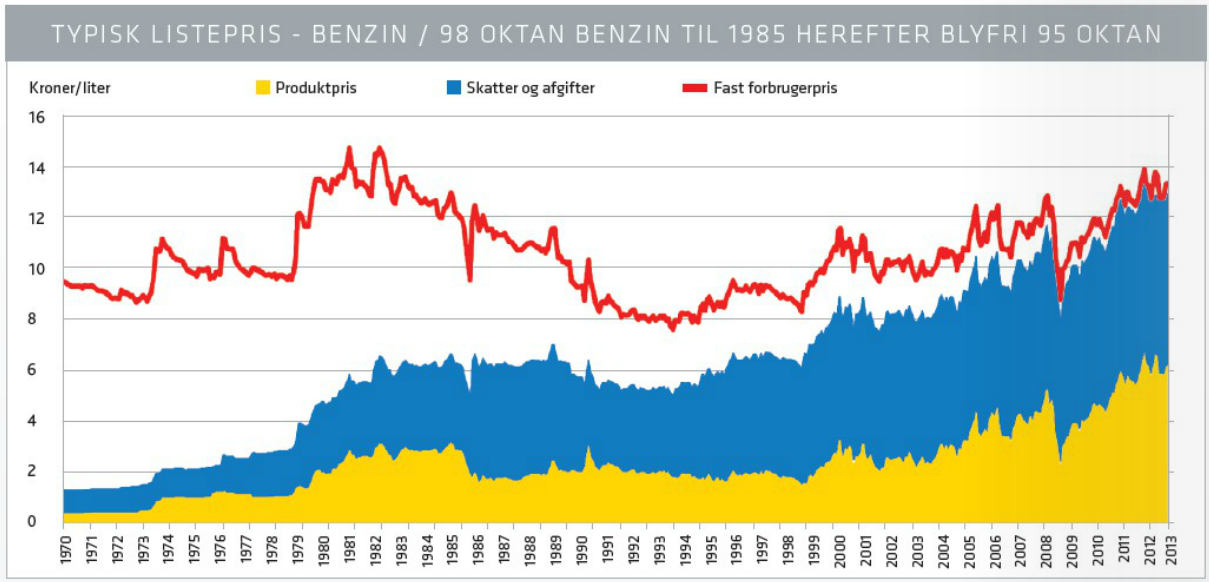 Den røde kurve er interessant. Den viser, at benzin i faste priser er steget med 25 ører per liter om året de seneste tyve år.
Markedet
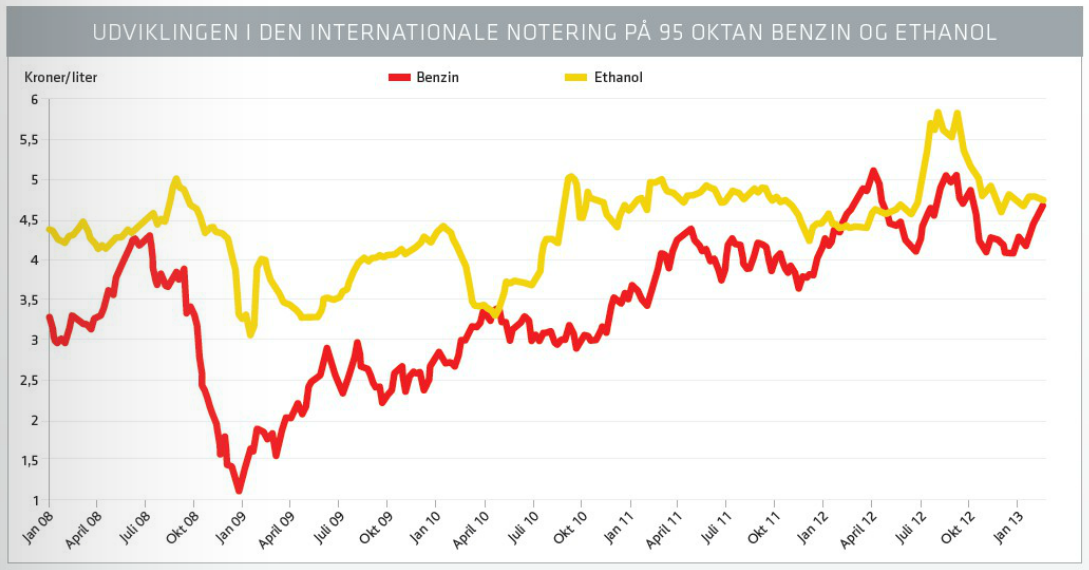 1. generations ethanol er dyrere end benzin.2. generations methanol vil tælle 4-dobbelt – Pris ?
Prognose
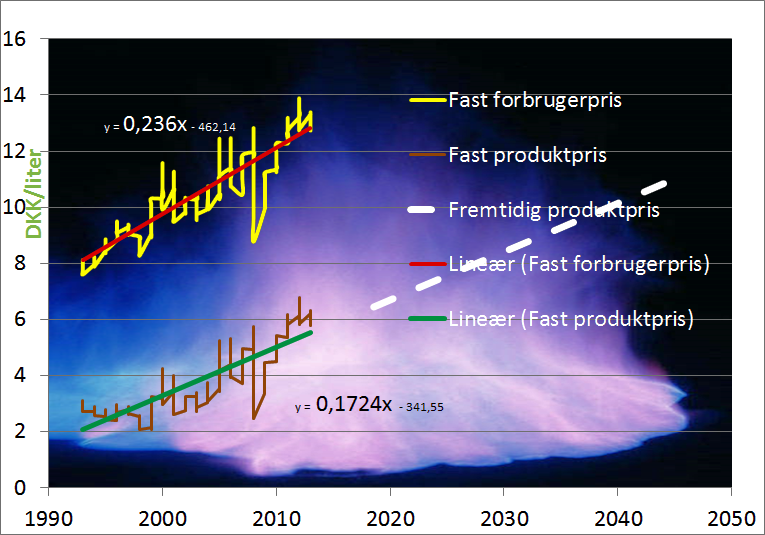 Benzin stiger i faste priser. Det gør biofuels også.
Forbrugerpris Breakdown
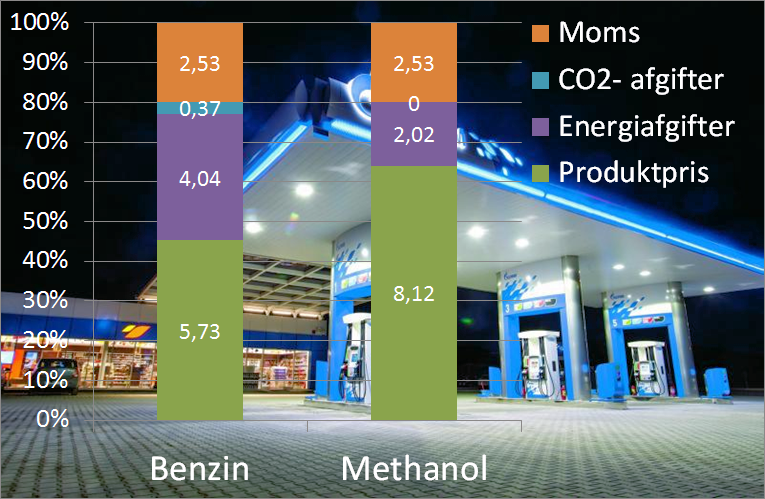 Forbrugerpris for methanol og benzin i blandinger er ens, men lave afgifter giver højere produktpris for methanol.
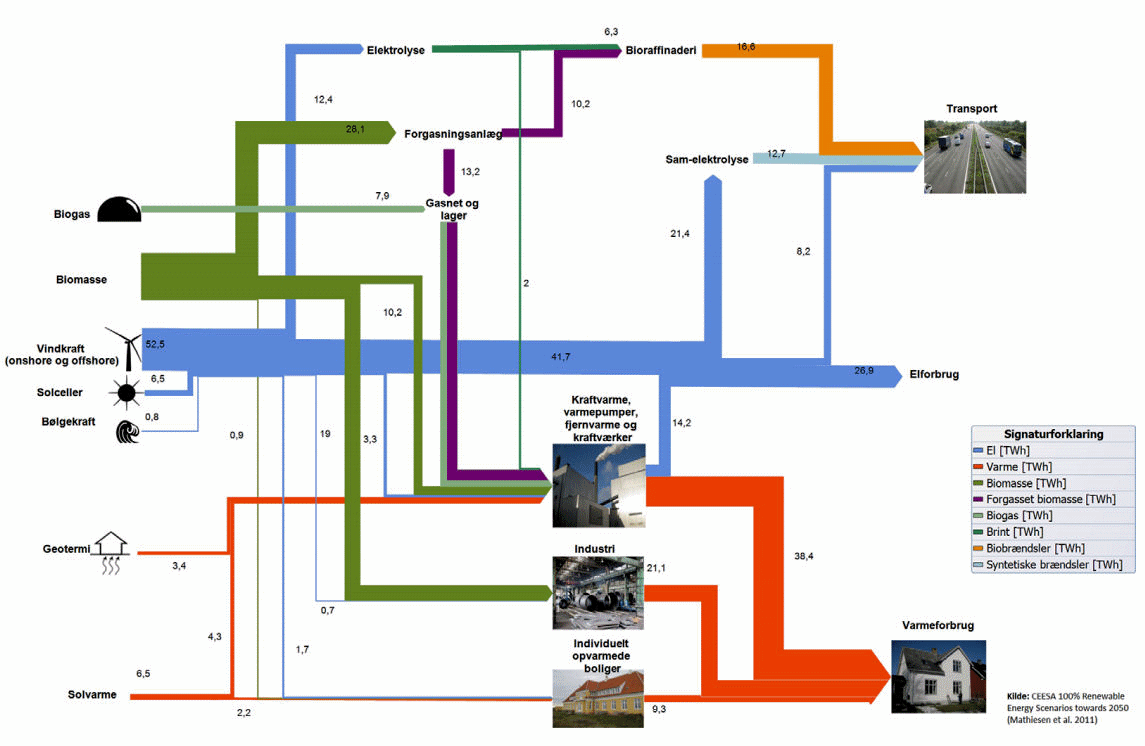 CEESA angiver det danske marked for methanol til 16,6 TWh i 2050
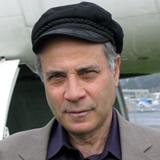 Methanol Wins
By Robert Zubrin
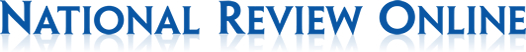 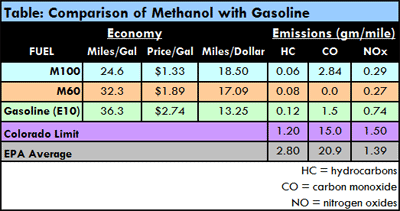 Nobel Laureate and honorary member of the Danish Methanol Association.
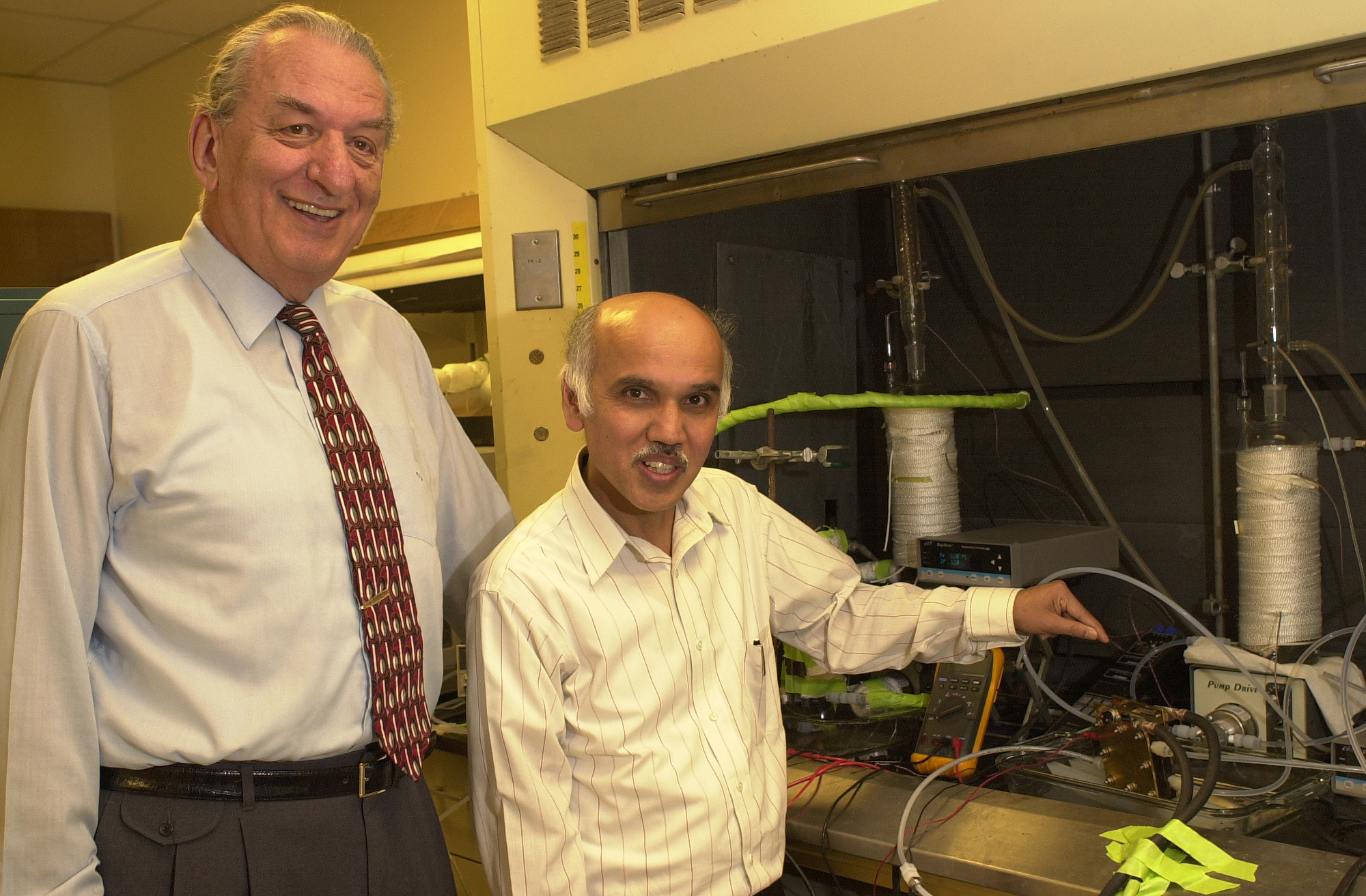 Surya Prakash
George Olah
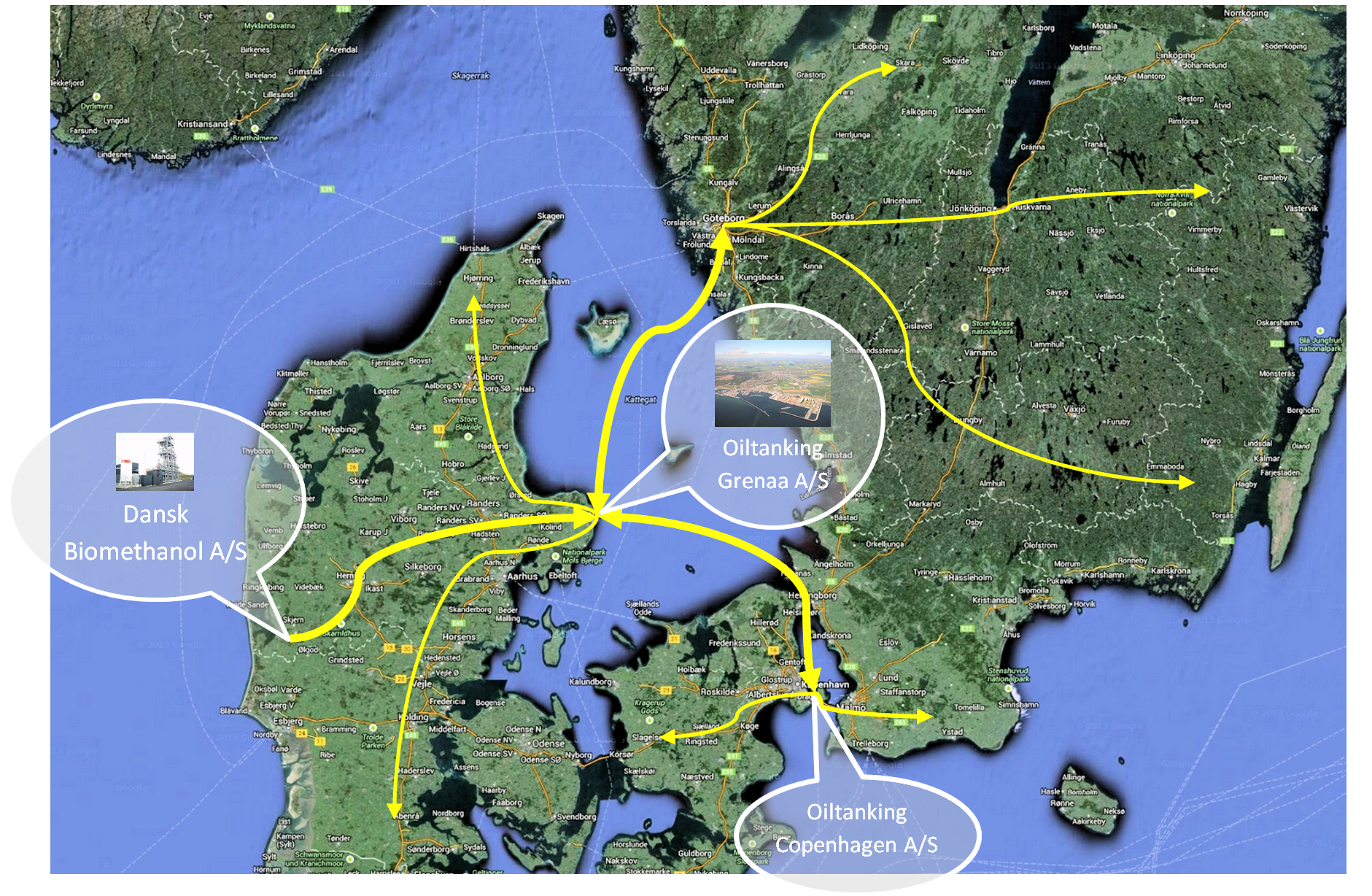 Distribution